Affordability in Higher Education-Financial Literacy & Payment Plans
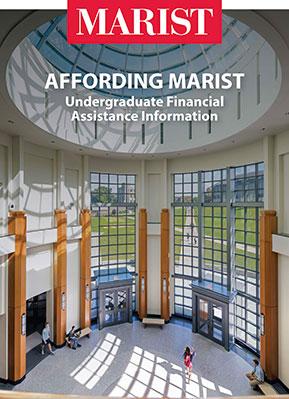 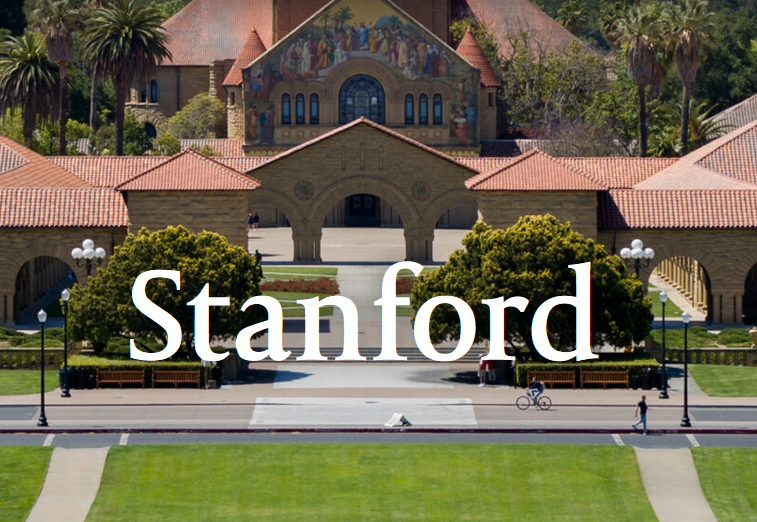 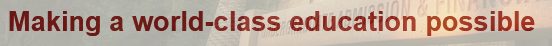 Marist College
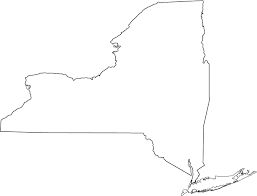 Founded in 1929
Located in New York’s historic Hudson Valley 
Branch located in Florence, Italy 


Enrollment 2023-2024
4,931 Traditional Undergraduate 
1,030 Graduate and Adult
Albany
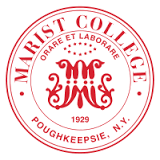 Marist
NYC
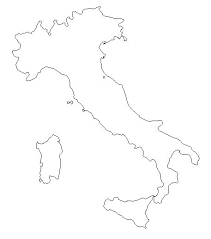 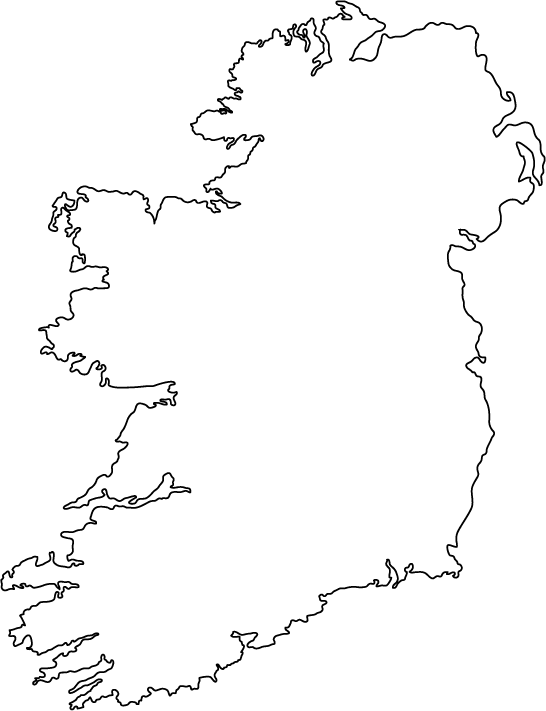 Marist
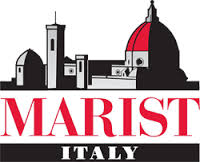 Freshman Dublin Experience
Stanford University
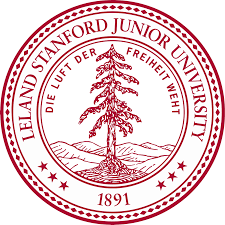 Leland Stanford Junior University
Founded in 1885 by Leland and Jane Stanford in memory of their only child, Leland Jr., who died of typhoid fever at 15.  Opened Oct. 1, 1891.
Located on 8,180 acres, with over 600 buildings in the center of the San Francisco Peninsula (Bay Area)
Stanford’s areas of excellence span across seven schools 


Student Enrollment (AY23-24)
7,841 Undergraduate 
9,688 Graduate
University Motto and Seal

“Die Luft der Freiheit weht” is Stanford’s unofficial motto and translates as “the wind of freedom blows.”  The phrase is a quote from Ulrich von Hutten, a 16th-century humanist.  The motto is part of the university seal.
Agenda
FAFSA
Scholarship Searches
Undergraduate Aid
Payment Plans
Student Loans
Cost Reduction
Financial Literacy
4
FAFSA Simplification Act
Student Aid Index (SAI) replaces Expected Family Contribution (EFC)
Substantially fewer questions
Students and parents are required to use the IRS Direct Data Exchange
Number in college no longer factored into needs analysis
Expanded access to Federal Pell Grant eligibility
5
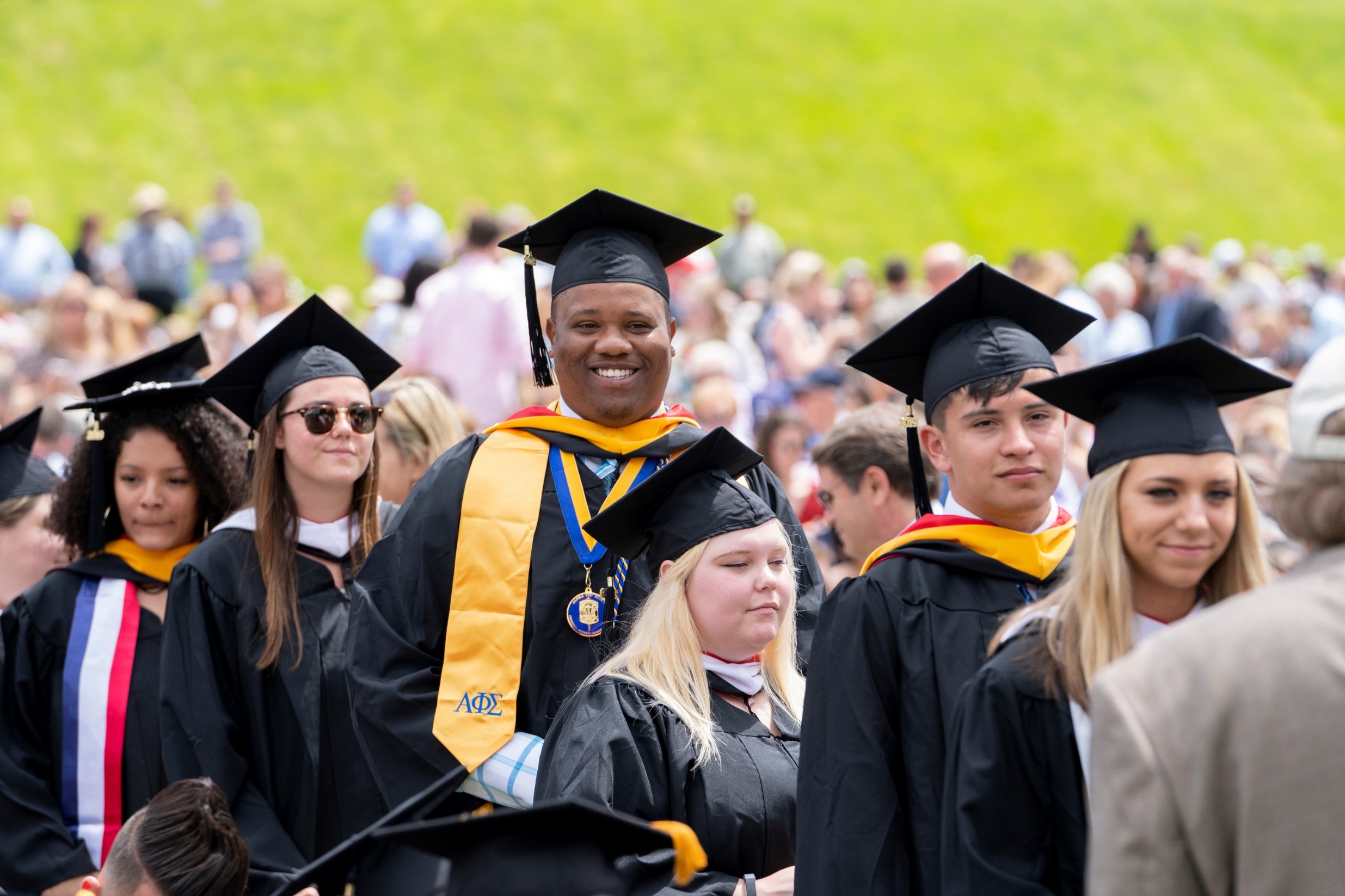 Scholarship
Searches
Contact high school guidance office for local scholarship opportunities

Endowed scholarships

Scholarship search engines

Be safe when completing applications
6
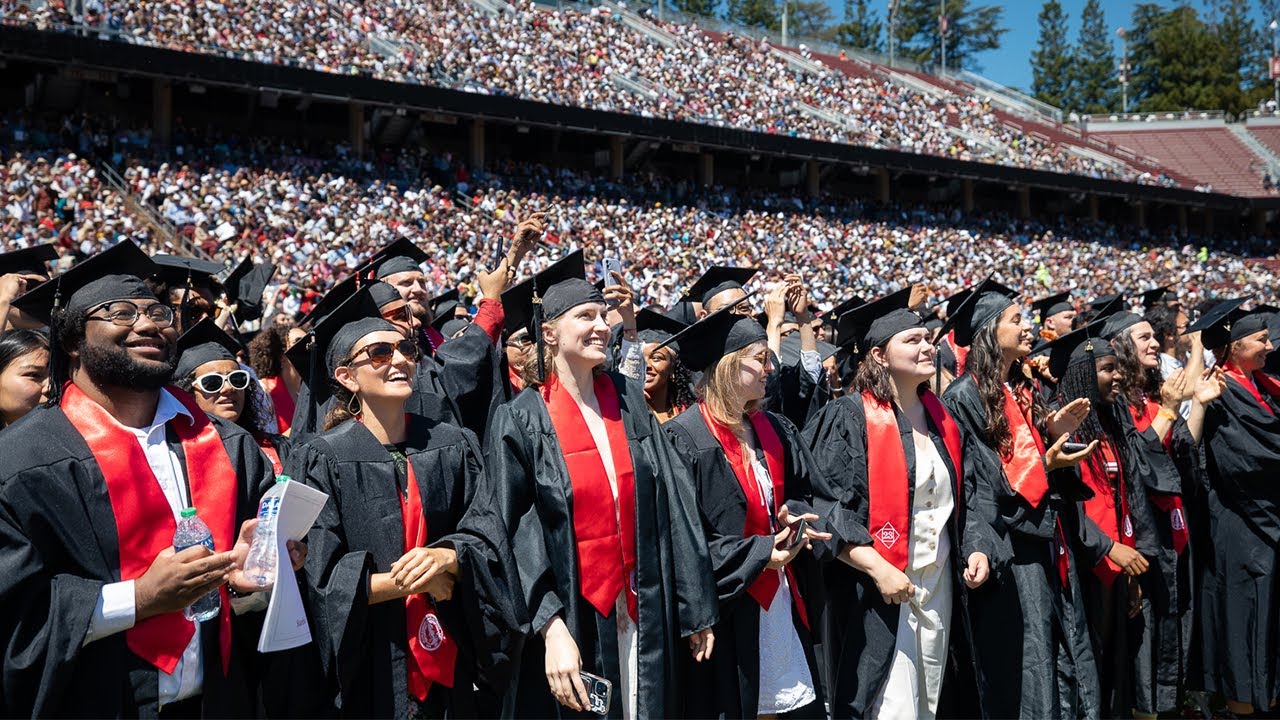 Undergraduate Financial Aid
Stanford has a long-standing commitment to providing an affordable education to all students, regardless of their economic circumstances. 
Eighty-seven percent of the recent graduating class had no student debt. 
The average amount of Scholarship and Grant from all sources received by need-based aid recipients in the current freshman class is $70,349.
Through our generous need-based financial aid program, parents with annual incomes below $150,000 pay no tuition. 
Parents with income at or less than $100,000 pay no tuition or room and board.
Families with higher incomes and assets also qualify for assistance depending on their individual circumstances.
Stanford University
7
Monthly Payment Plan
Marist transitioned from a 10-month annual plan to   5-month semester plans
Increased Participation
Choice between 2 monthly payment dates
Low application fee
No credit review
Did You Know?
A $10,000 interest free Monthly Payment Plan instead of a $10,000 loan (with an 8% interest rate) will save you $4,559 in interest over a period of 10 years.
8
Undergraduate Payment Plan
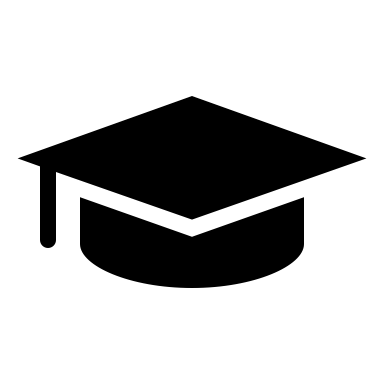 Stanford offers a “traditional” payment plan to undergraduate students each quarter (summer excluded)
Ability to pay during the quarter rather than before the start of the quarter
Currently, graduate students are not offered a “traditional” payment plan; however, if on assistantship, they have the option to pay tuition and fees via payroll deduction
Convenient, flexible, helps with monthly budgeting

Undergraduates can choose between a 2-part or 3-part payment plan
Payments are automatically deducted from the payee’s account of choice on the payment due date
NO application fee!  NO enrollment fee!
Students are eligible to enroll in the plan as long as there is no balance in any prior term.

Eager adoption!  Over 1,000+ payment plans activated and paid in full each quarter with adoption increasing each term.
“Flexible, affordable, reasonable, easy, stress-free, peace of mind, saves me money”
Stanford University
9
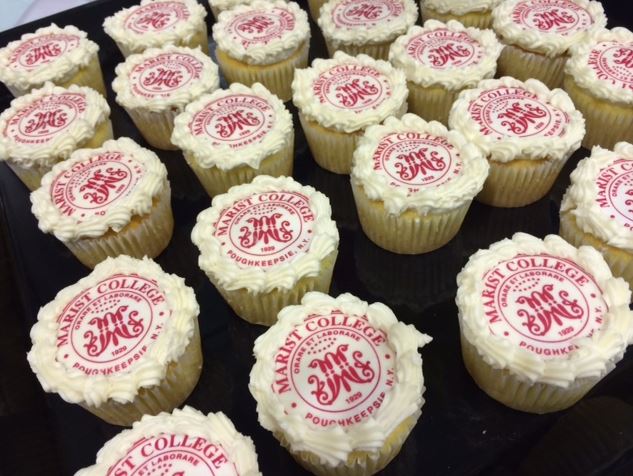 Marist Loan Center
Dedicated staff guide students & families through the federal & private loan application process

Counseling on federal repayment plans & loan forgiveness options
Income-Driven Repayment Plans (SAVE)
Public Service Loan Forgiveness
10
Marist Cost Reduction
Transfer AP credits
Precollege programs
Summer and winter tuition discounts
5-Year Dual Degree programs
Stanford Cost Reduction
Affordability Task Force (est. 2022)
Need based financial aid
Stanford Center for Professional Development (global, online and extended education)
Coterminal Degrees (ugrad + grad student)
11
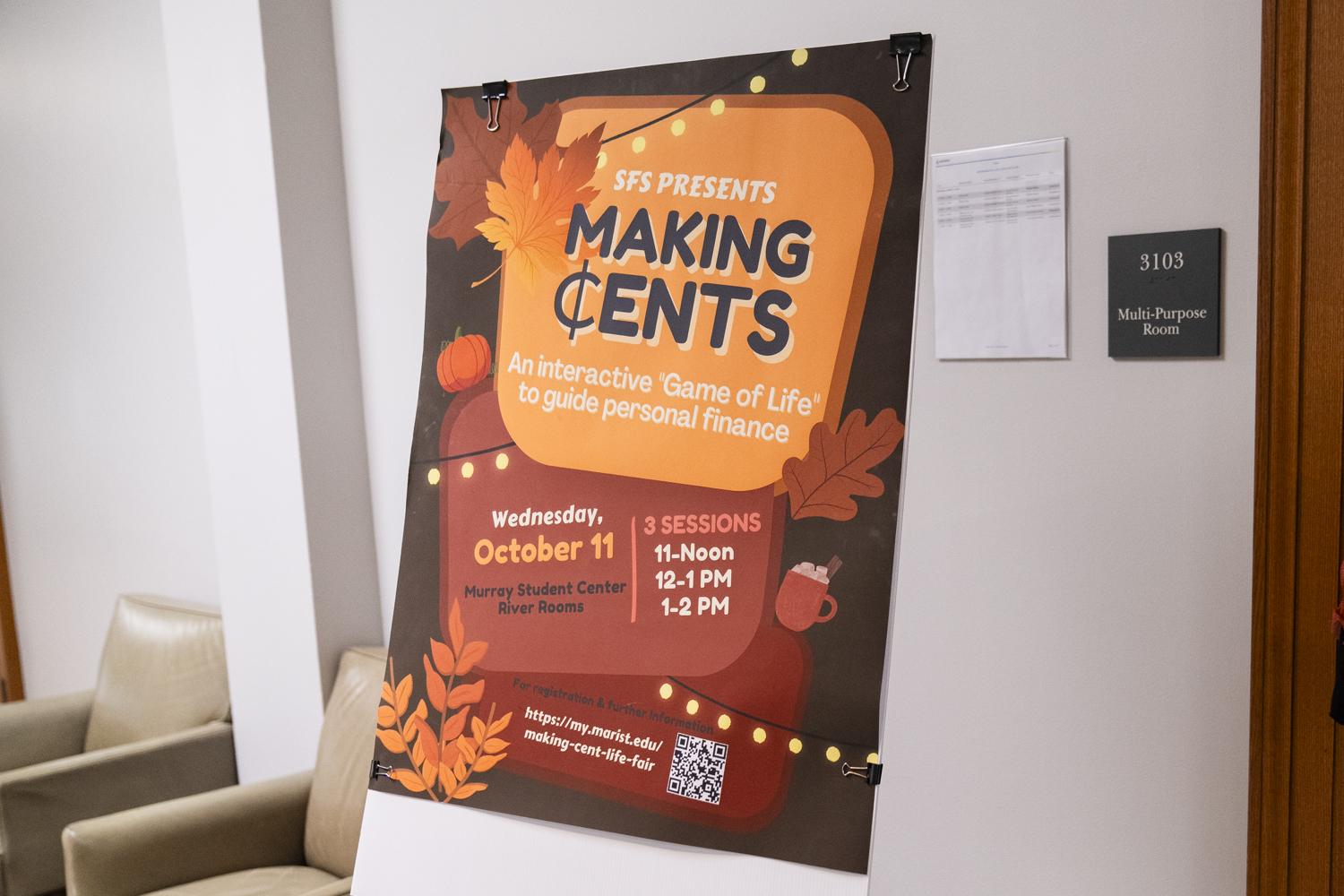 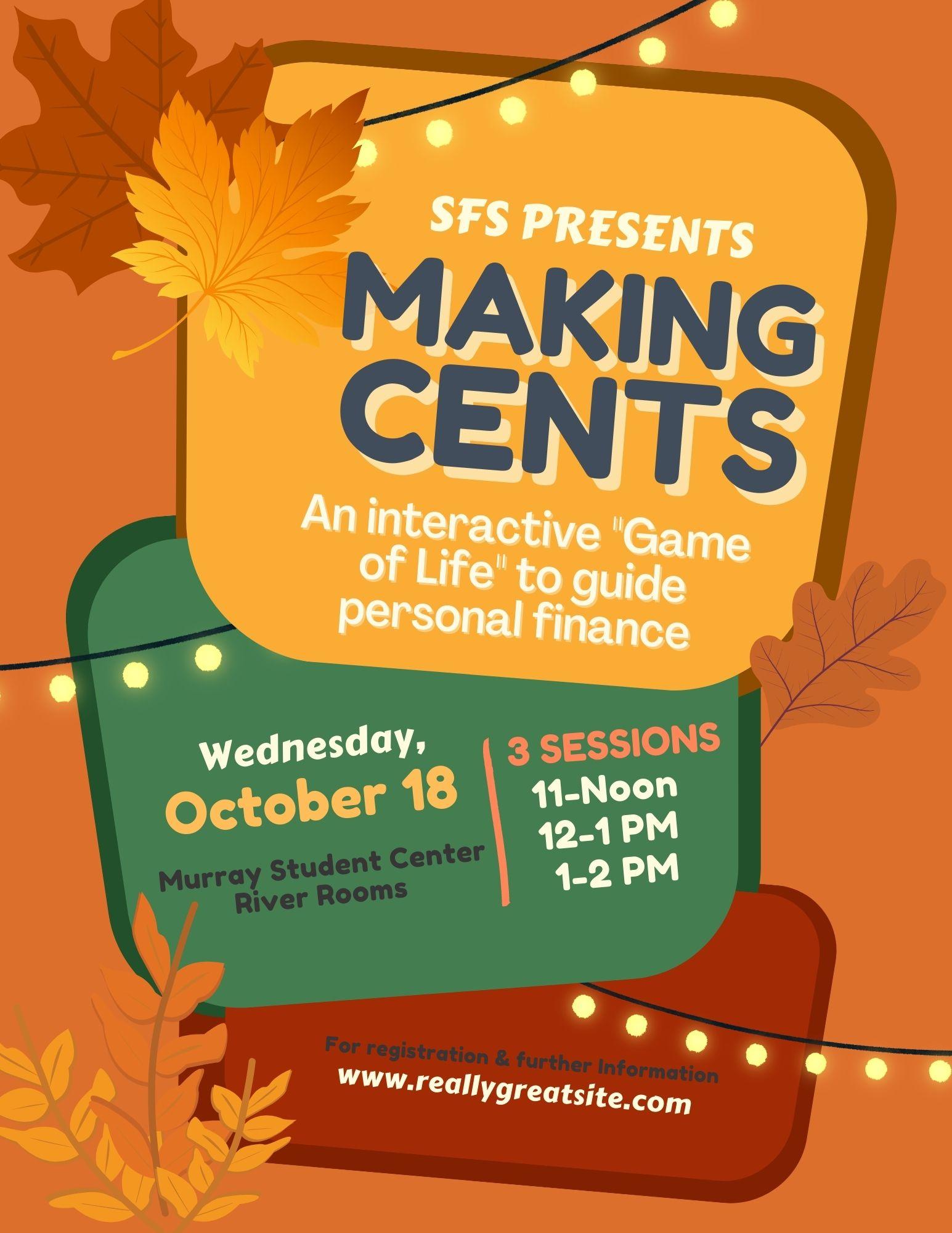 Financial Literacy- Making Cents
Semi-annual event

Students learn to manage finances based on expected salary after graduation

Students use myMarist portal to calculate remaining funds after selected living expenses
Individualized loan debt is populated
12
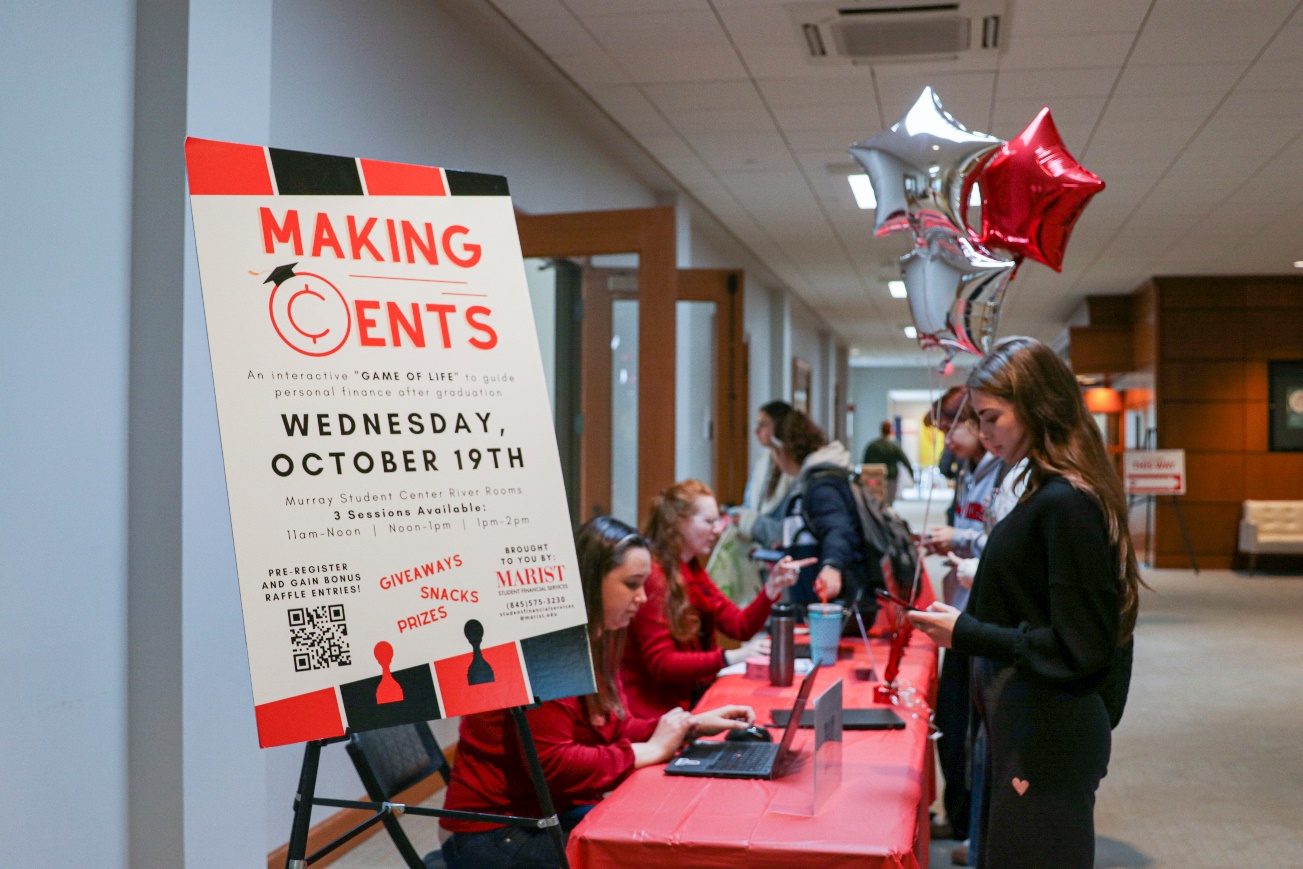 13
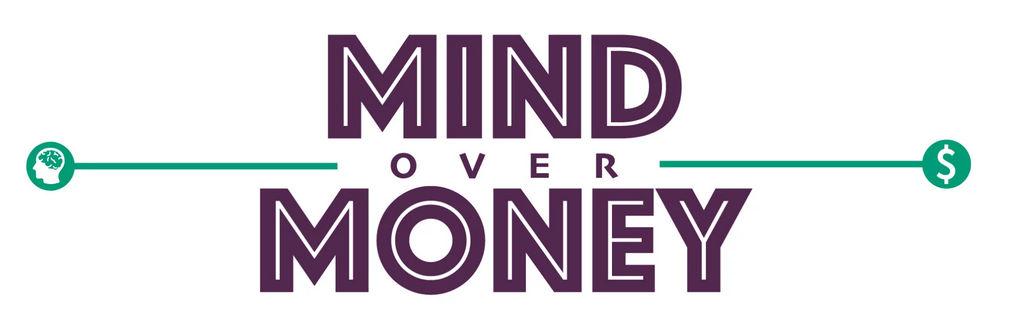 Mind Over Money’s vision is to operate a best-in-class program on the Stanford campus that increases all students’ financial wellness with impactful, relevant, and research-informed programming and resources.

Mind Over Money resources and tools available to Stanford students:
Financial Coaching
38+ financial coaches to choose from
Available to students, postdocs and alumni
All sessions are FREE!
Online Learning Modules
Self-paced learning modules, webinars and workshops
Personal Finance Courses
Beginner, intermediate and advanced courses to fit all learning levels

Mind Over Money is supported by the Charles Schwab Foundation, a nonprofit dedicated to financial education and empowerment, as well as the Stanford Federal Credit Union
Stanford University
14
Payment Plan
Marist Scholarships
Federal and Institutional Grants
Private 
Loans
e-Bill
Outside Scholarships
Invoice
Flywire
Federal Direct Parent Plus Loan
Federal Direct Loan
15